Муниципальное бюджетное дошкольное образовательное учреждение Краснокаменский детский сад № 5 «Капелька» комбинированного вида
Памятка для родителей
«Безопасность ребёнка
 в улично – дорожной среде»
Выполнила: Морковкина А.А.
Уважаемые родители!
Мы убеждены, что вы поддержите нас в стремлении уберечь детей от опасностей, которые подстерегают их на улице. Верим, что вы и дальше будете уделять большое внимание привитию своему ребенку навыков безопасносного поведения в улично – дорожной среде.
Мы заинтересованы в сохранении жизни и здоровья всех членов вашей семьи, но безопасность Вашего ребёнка во многом зависит от вас самих!
Вместе научим ребенка
 безопасно жить в этом мире!
При выходе из дома:
сразу обратите внимание ребенка на движение транспортных средств у подъезда и вместе посмотрите, не приближается ли к вам автомобиль, мотоцикл, мопед, велосипед;
если у подъезда стоят транспортные средства или растут деревья, закрывающие обзор, приостановите свое движение и оглянитесь - нет ли за препятствием опасности.
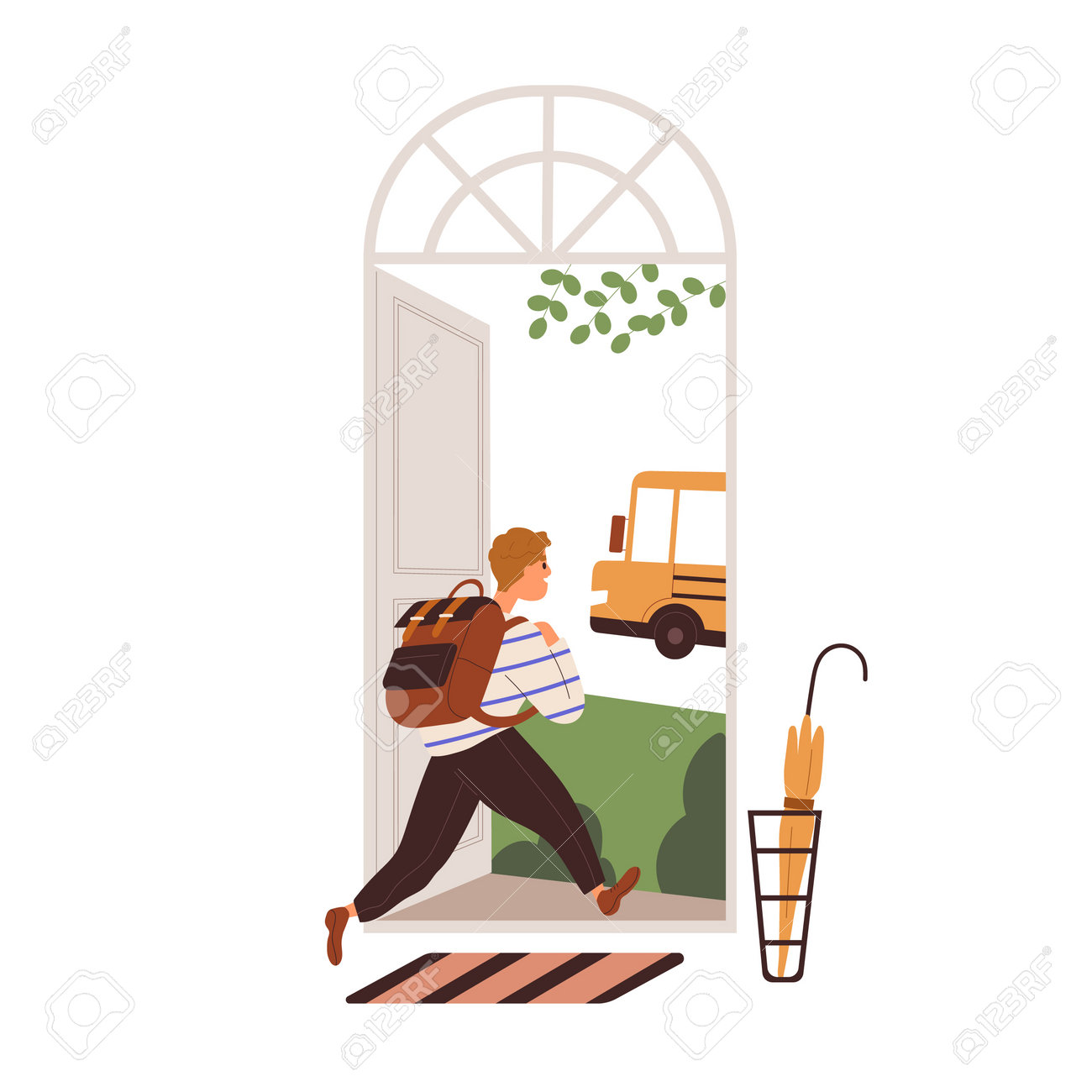 При движении по тротуару:
придерживайтесь правой стороны тротуара; не ведите ребенка по краю тротуара: взрослый должен на­ходиться со стороны проезжей части; крепко держите малыша за руку;
приучите ребенка, идя по тротуару, внимательно наблюдать за выездом со двора и т. п.;
разъясните ребенку, что забрасывание проезжей части кам­нями, стеклом и т. п., повреждение дорожных знаков могут привести к несчастному случаю;
не приучайте ребенка выходить на проезжую часть; коляски и санки с детьми возите только по тротуару;
  при движении группы ребят учите их идти в паре, выполняя все ваши указания или других взрослых, сопровождающих детей
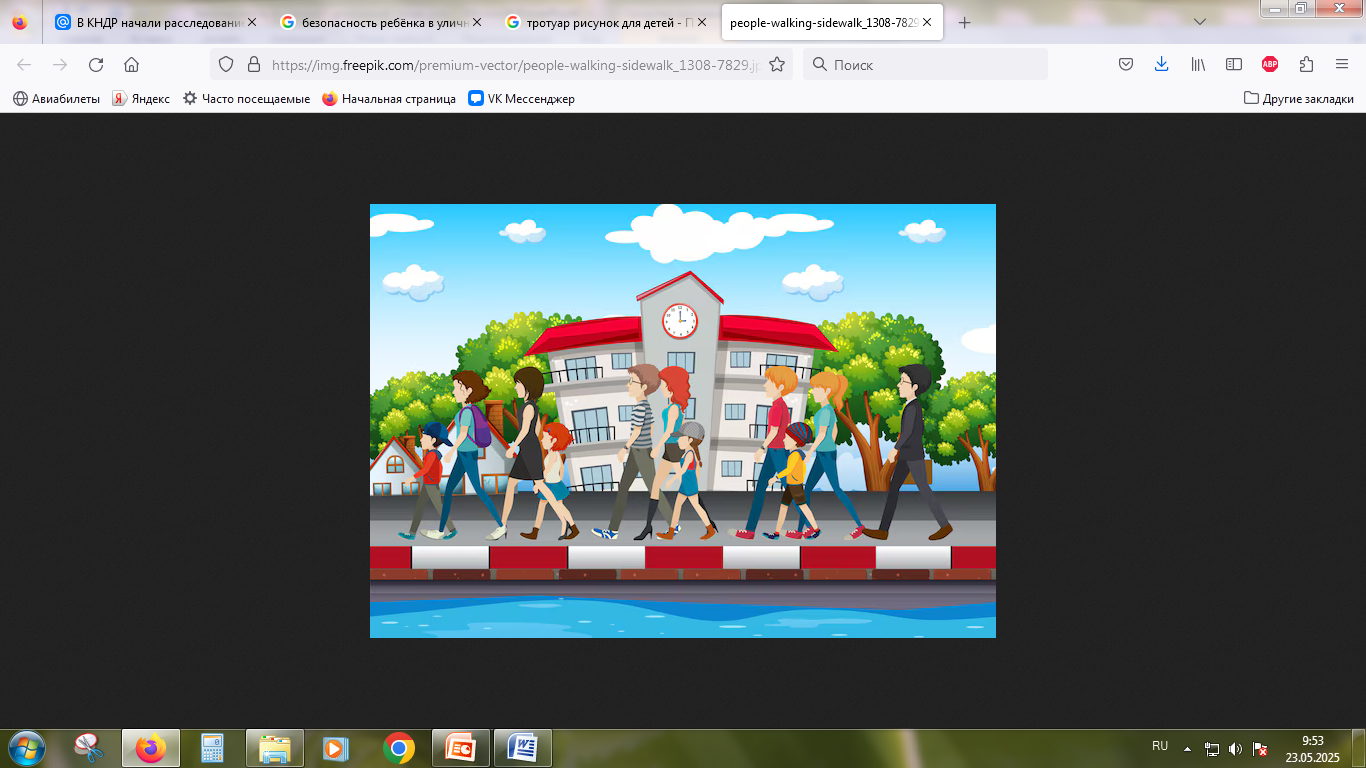 Готовясь перейти дорогу:
остановитесь или замедлите движение, осмотрите проезжую часть;
привлеките ребенка к наблюдению за обстановкой на дороге;
подчеркивайте свои движения: поворот головы для осмотра улицы, остановку для осмотра дороги, остановку для про­пуска автомобилей;
учите ребенка различать приближающиеся транспортные средства;
не стойте с ребенком на краю тротуара,    
      так как при проезде транспортное 
      средство может зацепить, сбить,    
      наехать  задними колесами;
    обратите внимание ребенка на 
     транспортное средство, го­товящееся к 
     повороту, расскажите о сигналах 
      указателей поворота у автомобиля и   
     жестах мотоциклиста и велосипе­диста;
    неоднократно показывайте ребенку, как 
    транспортное средство останавливается        
    у перехода, как оно движется по 
    инерции.
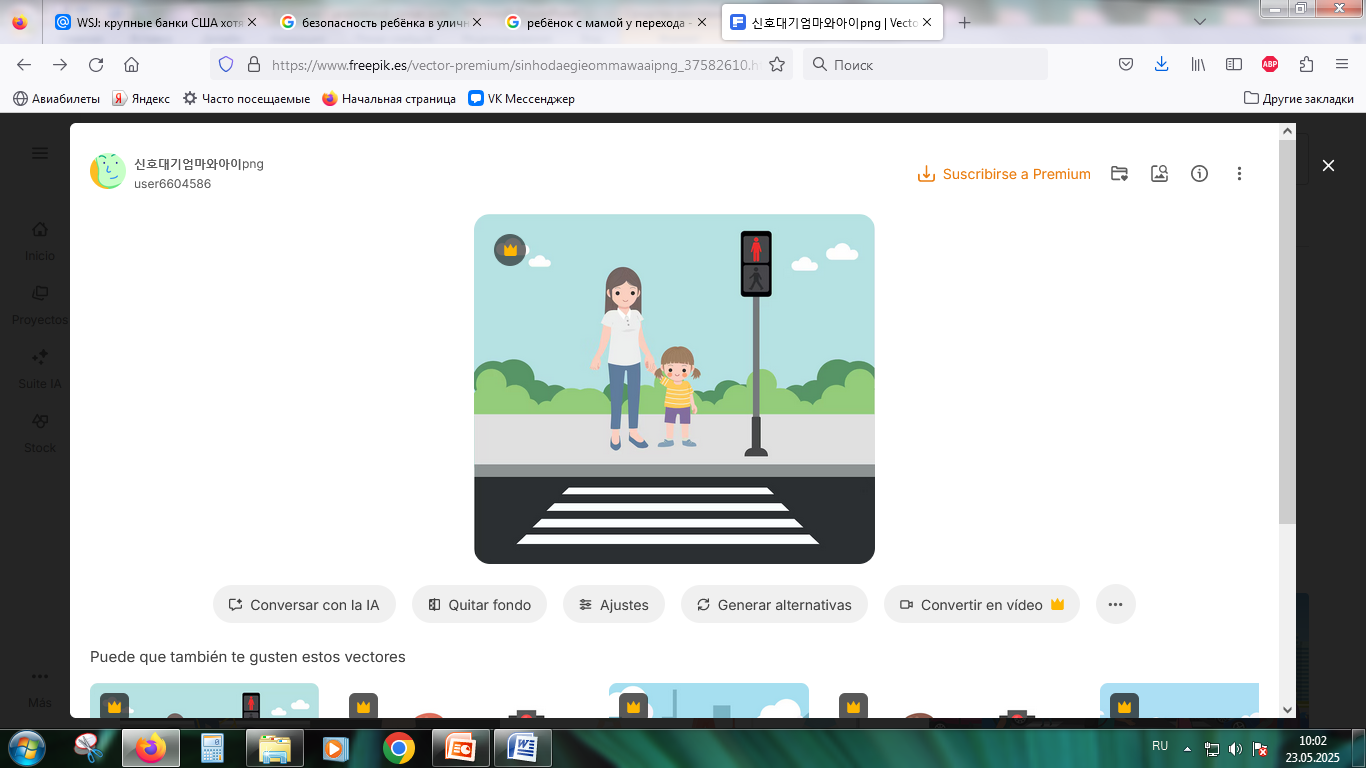 При переходе проезжей части:
переходите дорогу только по пешеходным переходам или на перекрестках по отмеченной линии - зебре, иначе ребенок привыкнет переходить где придется; не спешите и не бегите; переходите дорогу всегда размерен­ным шагом;
не переходите дорогу наискосок; подчеркивайте, показы­вайте и рассказывайте ребенку каждый раз, что идете строго поперек улицы, что это делается для лучшего наблюдения за авто-, мототранспортными средствами; не торопитесь переходить дорогу, если на другой стороне вы увидели друзей, родственников, знакомых, нужный автобус или троллейбус. Не спешите и не бегите к ним, внушите ребенку, что это опасно;
не начинайте переходить улицу, по которой редко проезжает транспорт, не посмотрев вокруг;
объясните ребенку, что автомобили могут неожиданно вы­ехать из переулка, со двора дома;
при переходе проезжей части по нерегулируемому переходу 
      в группе людей учите ребенка внимательно следить 
     за началом движения транспорта, иначе он может 
     привыкнуть  при переходе подражать поведению 
     спутников, не наблюдающих за движением
     транспорта.
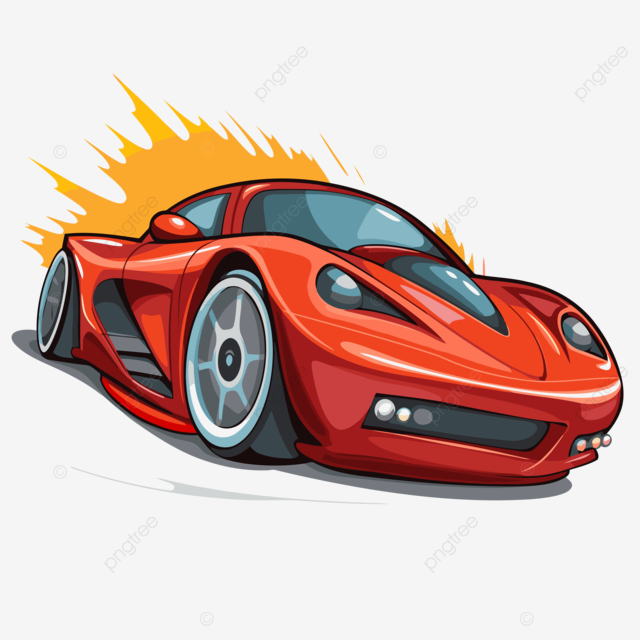 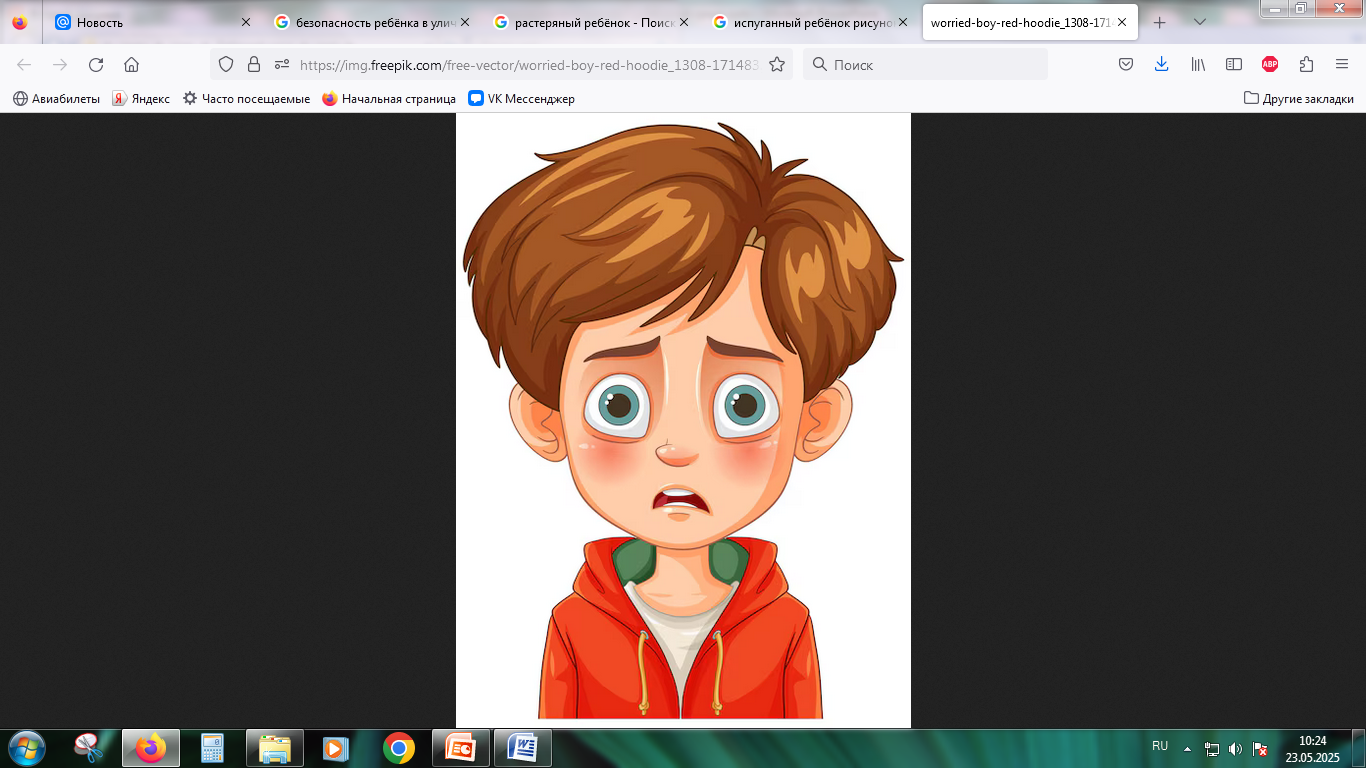 Дошкольник не понимает опасности, 
  которая подстерегает его на улице. Поэтому 
  ребенок не должен самостоятельно 
ходить по улицам и переходить дороги. У 
ребенка другие особенности слуха и зрения. 
Ему сложно определить, с какой стороны 
исходит звук. Услышав сигнал автомобиля, 
он может сделать роковой шаг навстречу 
опасности.
Ребенок не умеет эффективно использовать периферическое зрение и полностью «выключает» его, когда перебегает дорогу, фокусируясь на каком-либо предмете. Он считает, что если он видит автомобиль, то водитель тоже его видит и остановится. Ребенок не может определить, близко или далеко находится автомобиль, быстро он едет или медленно.
ЧТО МОГУ СДЕЛАТЬ Я, КАК РОДИТЕЛЬ?
Быть примером для своего ребенка в поведении на дороге и как пешеход, и как водитель!
Пристегиваться ремнем безопасности в автомобиле ВСЕГДА!
Использовать автокресло, автолюльку или ремень безопасности (по возрасту) для своего ребенка ВСЕГДА!
Купить и прикрепить себе и ребенку фликеры (светоотражатели) на одежду. Актуально в темное время суток и зимой!
Изучать и использовать новую информацию о безопасности детей на дороге.
Учить своего ребенка тому, что именно от поведения на дороге зависит ЕГО ЖИЗНЬ и ЖИЗНЬ ДРУГИХ ЛЮДЕЙ – участников дорожного движения!
Учите детей соблюдать правила поведения в  улично – дорожной среде!
Материалы взяты из открытого доступа 
сети Интернет